Conocimiento sobre infecciones de transmisión sexual en estudiantes y docentes del Programa de Odontología de la Corporación Universitaria Rafael Núñez DURANTE EL SEGUNDO PERÍODO DE 2019
INVESTIGADORES PRINCIPALES : DRA. LESLIE ALZAMORA, DR. JAIME PLAZASPAT COLECTIVO – IX  SEMESTRE
DESCRIPCIÓN DEL PROBLEMA
Las ITS, causan problemas en el sistema inmunológico  y pueden ocasionar enfermedades agudas.
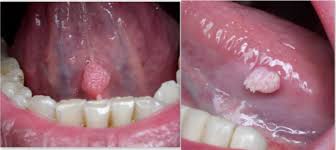 2
BASCONES,Martinez  A; FIGUERO Ruiz E. Las enfermedades periodontales como infecciones bcterianas.Av periodont mplantol.2005;17, 3:147-156
CASTRO.cecilia Estela;KOSS,Myriam  Adriana;LOPEZ,Maria Elena.Marcadores bioqumicos de la enfermedad periodontal,Med Oral,2003,vol8,p. 322-328. BASCONES,Martinez A; FIGUERO Ruiz E. Las enfermedades periodontales como infecciones bacterianas.Av periodon implantolol.2005; 17, 3:147-156
PREGUNTA PROBLEMA
¿Cuál es el conocimiento de los estudiantes y docentes del Programa de Odontología de a CURN acerca de las ITS durante el segundo período de 2019?
3
Objetivos
GENERAL
Identificar el Conocimiento sobre infecciones de transmisión sexual en estudiantes y docentes del Programa de Odontología de la Corporación Universitaria Rafael Núñez durante el segundo período de 2019
ESPECIFICOS
Caracterizar la población objeto de estudio
Describir el conocimiento que tienen los estudiantes y docentes del Programa de Odontología de la CURN
4
Justificación
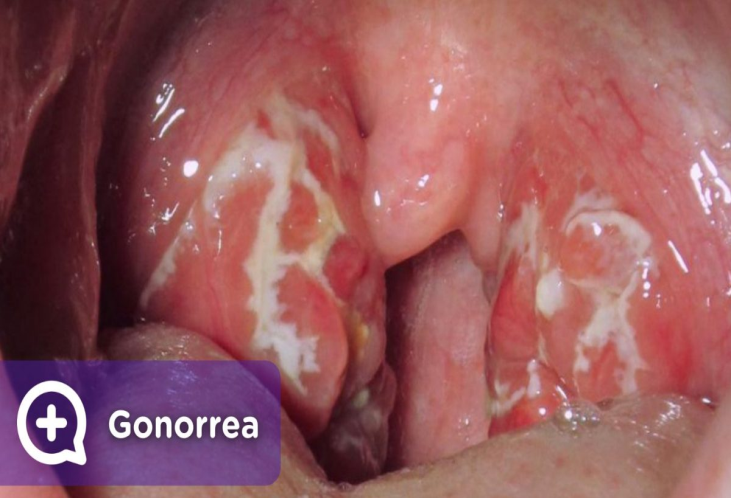 Las Infecciones de Transmisión Sexual (ITS), su magnitud, trascendencia y repercusión para el paciente, la familia y la sociedad en su conjunto, han adquirido una extrema importancia para la salud pública mundial.
ITS  curables
GONORREA
SIFILIS
CLAMIDIASIS
TRICOMONIASIS
Se clasifica
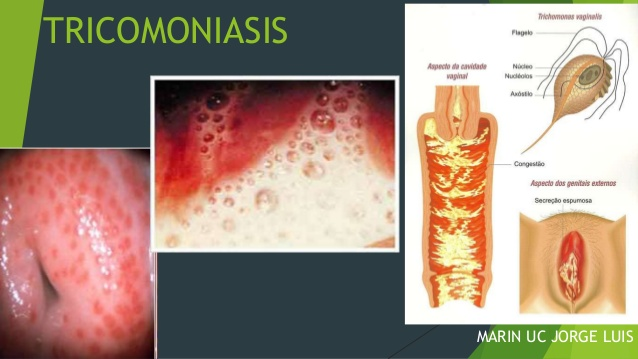 ITS no curables
1.VIH
2. VPH
3.HEPATITIS B
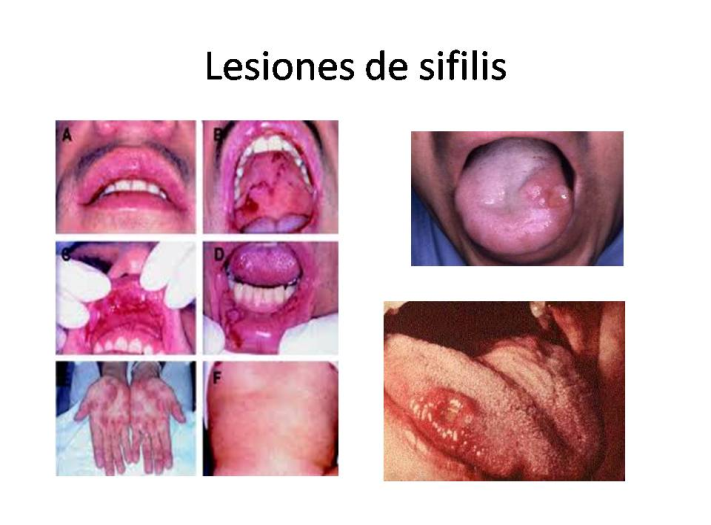 5
Peláez Mendoza J. El abuso sexual y su asociación con las infecciones de transmisión sexual. Rev Cubana Obstet Ginecol [revista en la Internet]. 2010 Mar [citado 02 Abr 2013];36(1):109-23.
Justificacion
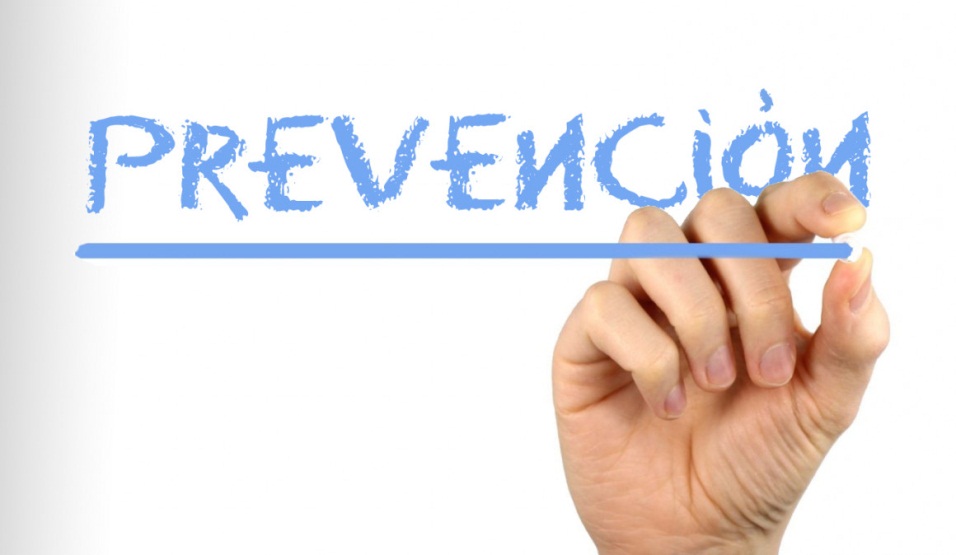 Entre las estrategias de intervención que han demostrado ser eficaces para el control de las  ITS encontramos básicamente:

Búsqueda de información
Detección primaria de las lesiones en boca causadas por las ITS
El manejo precoz y eficaz de los casos

Sabiendo que las primeras manifestaciones presentadas Se pueden detectar en la consulta odontológica, es primordial realizar una buena revision intra y extra oral de los pacientes y asi identificar estos signos de la manera mas pronta
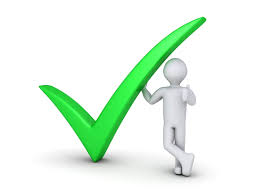 6
MARCO TEÓRICO
VIH
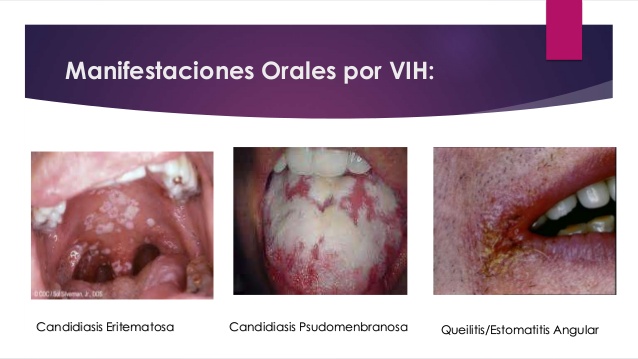 El VIH es el virus que se transmite de persona a persona. Con el tiempo, el VIH destruye un tipo de células importante del sistema inmunitario (denominado células CD4 o células T) que nos protegen de las infecciones.
¿Como se transmite ?
SIDA
Transportado en el semen, las secreciones vaginales, la sangre y la leche materna
Daño que el VIH produce en el sistema inmunitario.
7
Ms. C. Edilberto Chávez Rodríguez, I Esp. MGI. Rosa del Carmen Castillo Moreno.II
I Filial de Ciencias Médicas Efraín Benítez Popa. Bayamo. Granma, Cuba.II Hospital Universitario Carlos Manuel de Céspedes. Bayamo. Granma, Cuba.
MARCO TEORICO
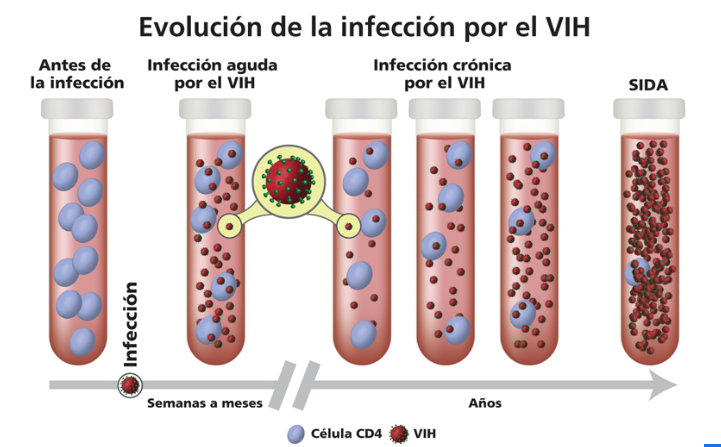 8
MARCO TEORICO
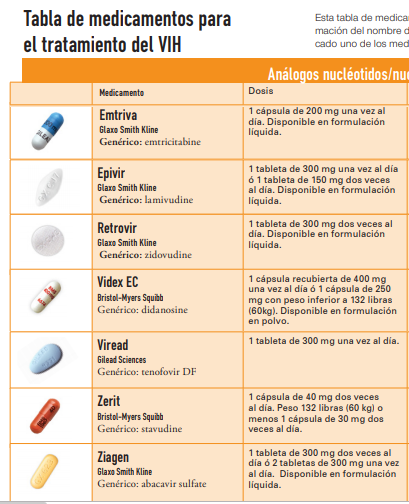 9
MARCO TEORICO
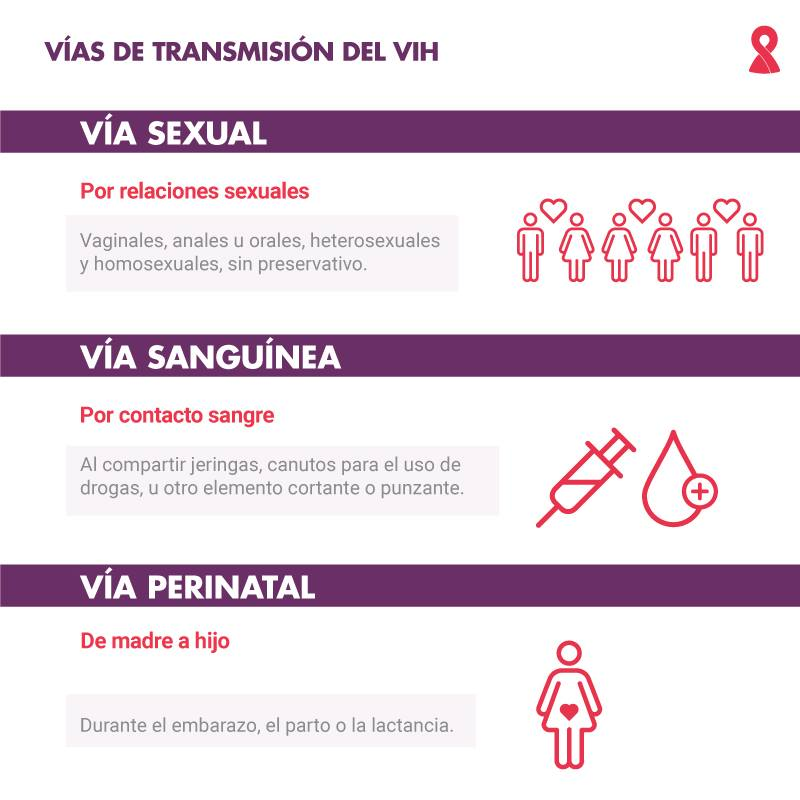 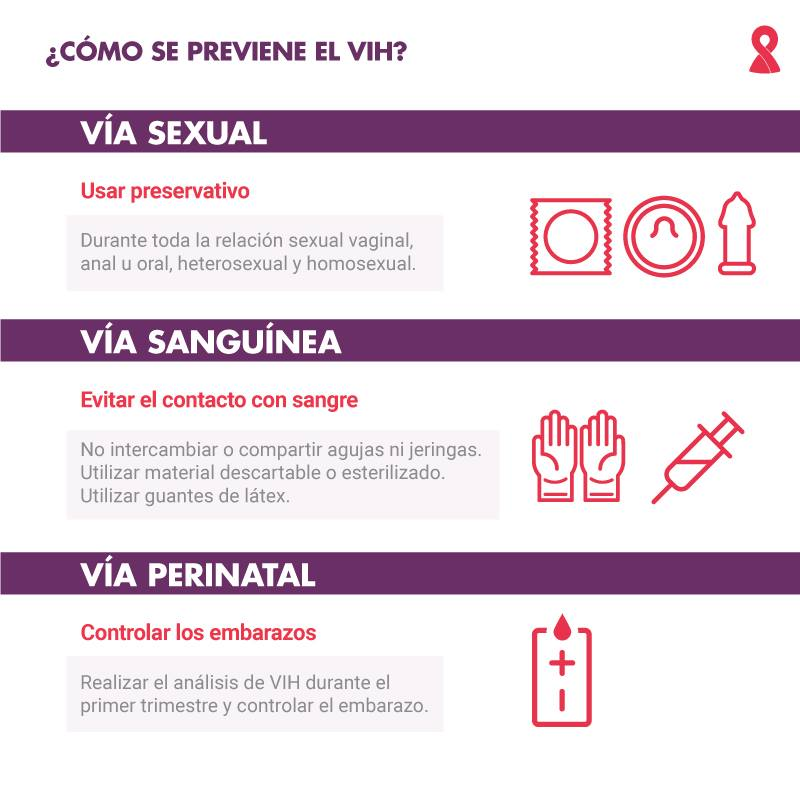 10
Ministerio de Salud y Protección Social. Seguimiento de la Declaración de compromiso sobre el VIH/Sida. Colombia. lnforme UNGASS. 2012.
MARCO TEORICO
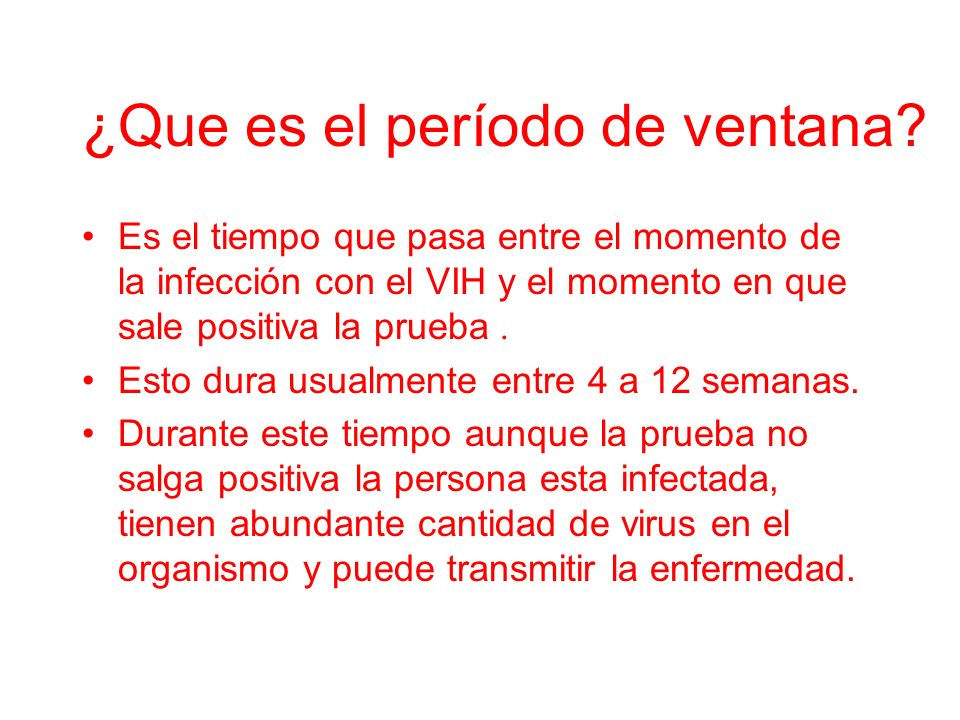 11
MARCO TEORICO
Manifestaciones orales
úlceras bucales
leucoplasia vellosa
candidiásis oral
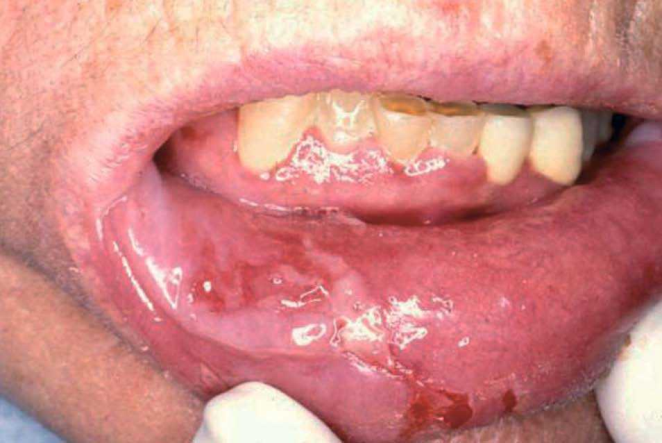 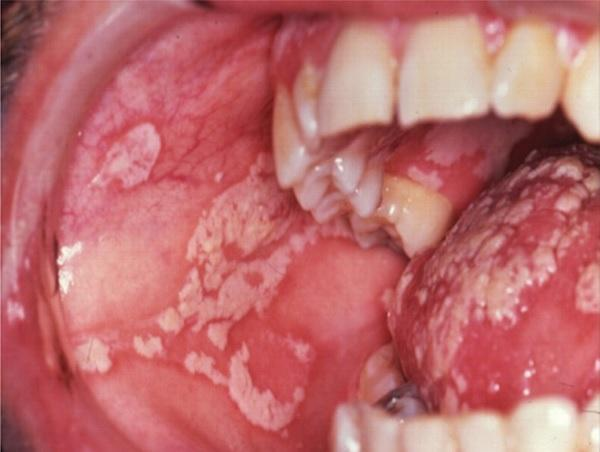 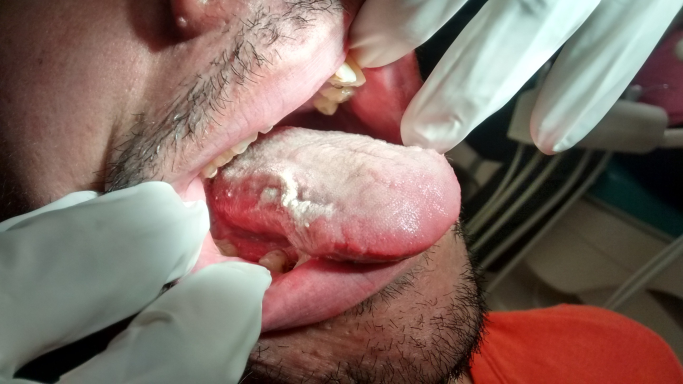 12
Organización Mundial de la Salud (OMS). Estrategia Mundial de Prevención y Control de las Infecciones de Transmisión Sexual 2006-2015. Reporte. OMS; 2007
MARCO TEÓRICO
VPH
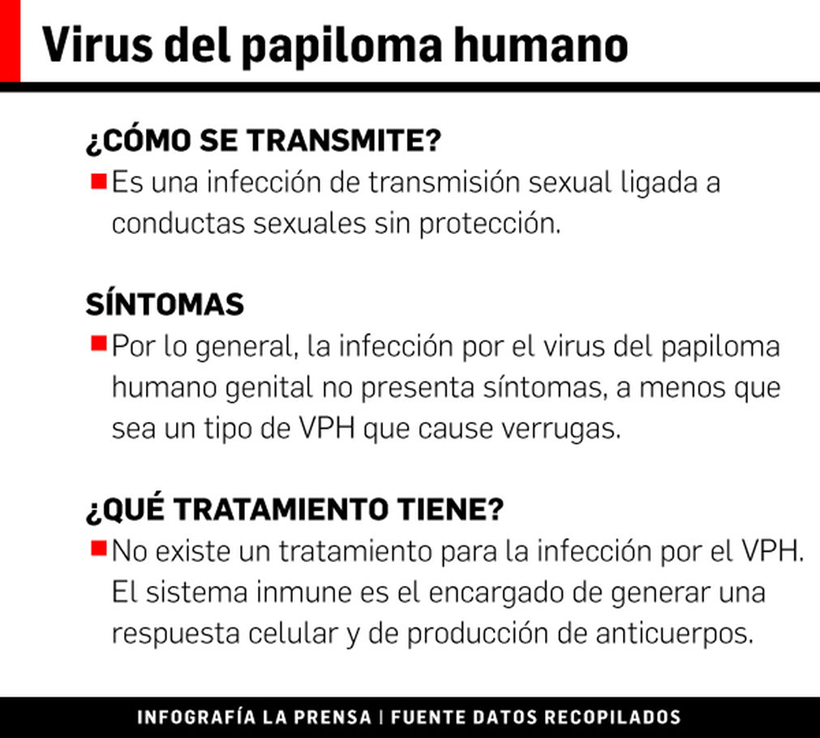 La infección por VHP es una infección  que comúnmente causa crecimientos en la piel o en las membranas mucosas (verrugas).
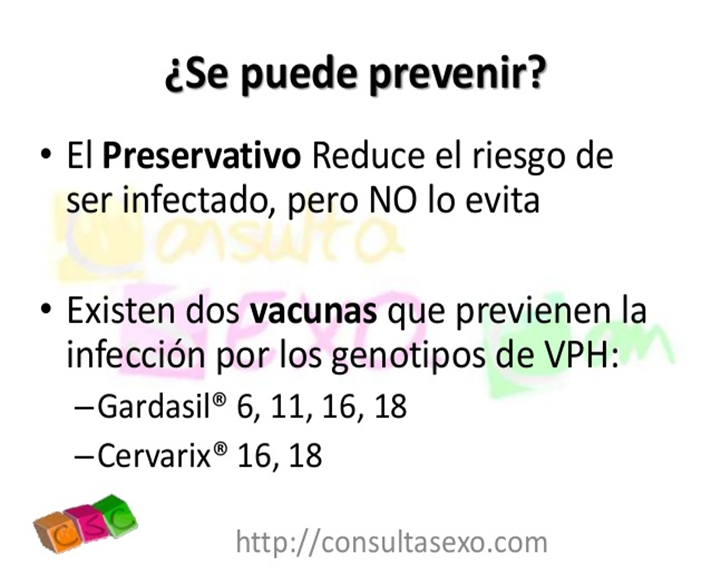 Treponema pallidum
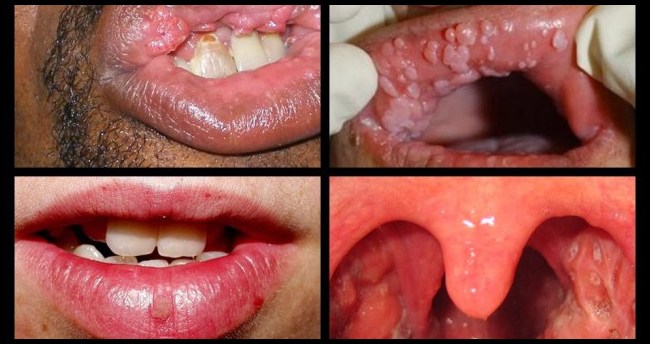 16 Y 18
13
Gómez D OMRESG. Salud sexual y reproductiva en estudiantes. Revista Salud Pública. 2014; 5(15): p. 660-672.
MARCO TEORICO
Sífilis
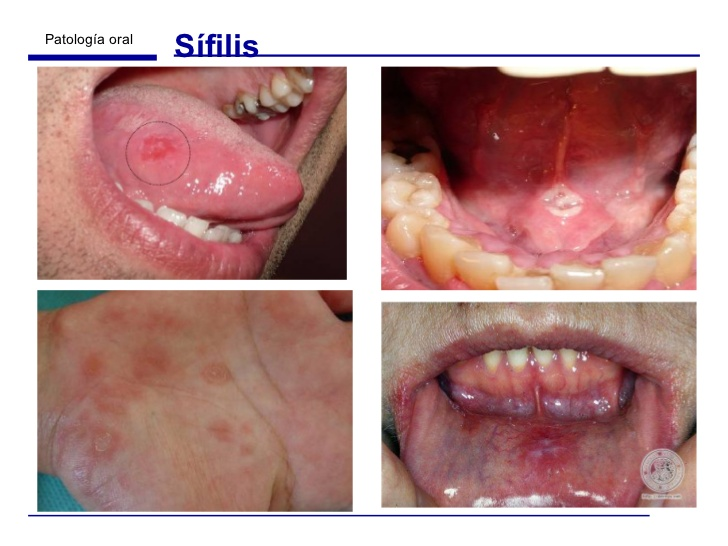 La sífilis es una enfermedad de transmisión sexual causada por una bacteria llamada Treponema pallidum. Infecta el área genital, los labios, la boca o el ano y afecta tanto a los hombres como a las mujeres. Por lo general se adquiere por contacto sexual con una persona que la tiene. También puede pasar de la madre al bebé durante el embarazo.
aparece una llaga en la zona donde se originó el contagio, pero es probable que existan más , suelen durar entre 3 y 6 semanas  en el cuerpo
Primera fase
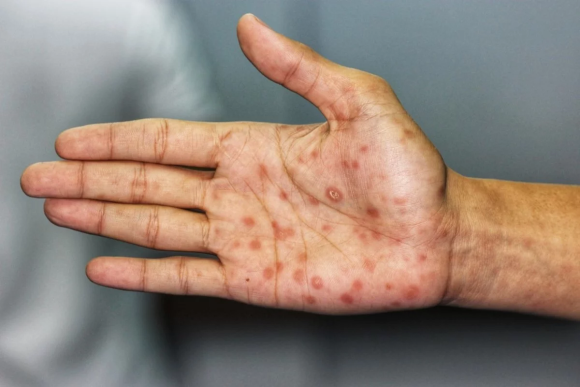 aparecen  erupciones en la piel e incluso la aparición de llagas en la boca, la vagina o el ano, también denominadas lesiones de la membrana mucosa.
Segunda fase
Esta fase se desarrolla entre los 10 y 30 años después de haberse contagiado sus síntomas más comunes son: dificultad a la hora de coordinar los movimientos, parálisis en ciertas partes del cuerpo, entumecimiento, demencia y ceguera.
Tercera fase
14
Acosta S, Ibáñez E, Alfonso A, Cifuentes L. Conductas de salud y factores de riesgo en la salud sexual y reproductiva de una población universitaria. Nova publicaciones en ciencias biomedicas. 2010 Enero; 8(13): p. 32-43.
Metodología
TIPO DE ESTUDIO: Observacional- descriptivo- transversal
- Estar matriculado en el programa de Odontología de la CURN en el segundo periodo académico de 2019. 

Estudiantes y docentes del programa de odontologia de la CURN que deseen participar en nuestro estudio.
CRITERIOS DE INCLUSION
Población: Estudiantes y docentes del Programa de Odontología de la Corporación Universitaria Rafael Núñez (CURN).
Estudiantes y docentes que no deseen hacer parte de nuestro estudio
CRITERIOS DE EXCLUSION
TAMAÑO DE LA MUESTRA
Instrumento de recolección de la información: Escala sobre el Conocimiento del VIH y otras ITS (ECI), validado en España, modificado por la Universidad el Programa de Medicina Humana de la Facultad de Ciencias de la Salud de la Universidad de Ciencias Aplicadas y Ambientales, de Bogotá
99 estudiantes – 10 docentes
Gomez D, Ochoa M, Canchila C. Salud sexual y reproductiva en estudiantes universitarios de una institución de educación superior en Colombia. Salud pública. 2014; 16(5): p. 660-672
15
Instrumento de recolección de información
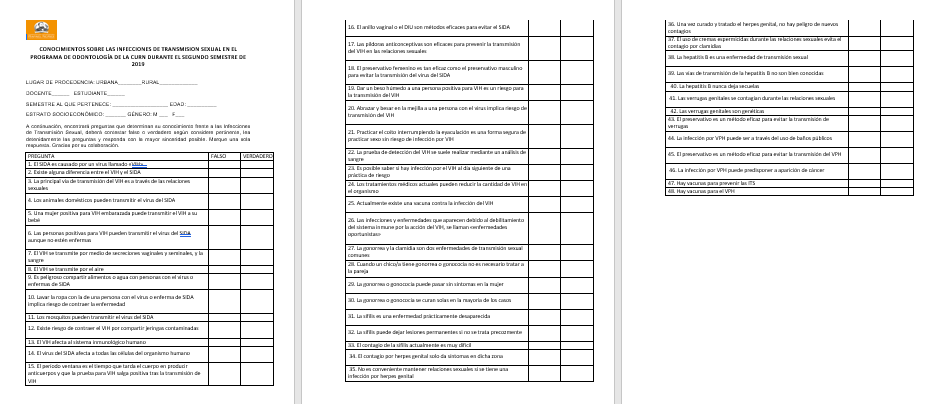 16
RESULTADOS
SEXO
POBLACION
17
RESULTADOS
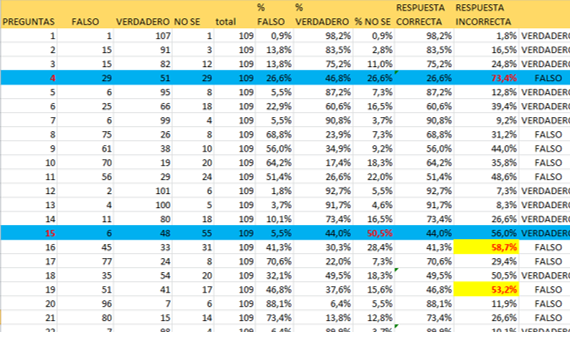 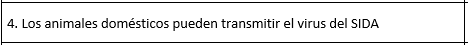 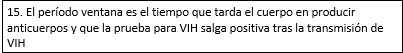 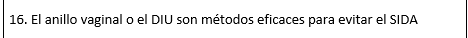 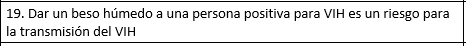 18
RESULTADOS
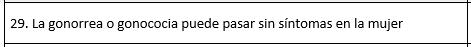 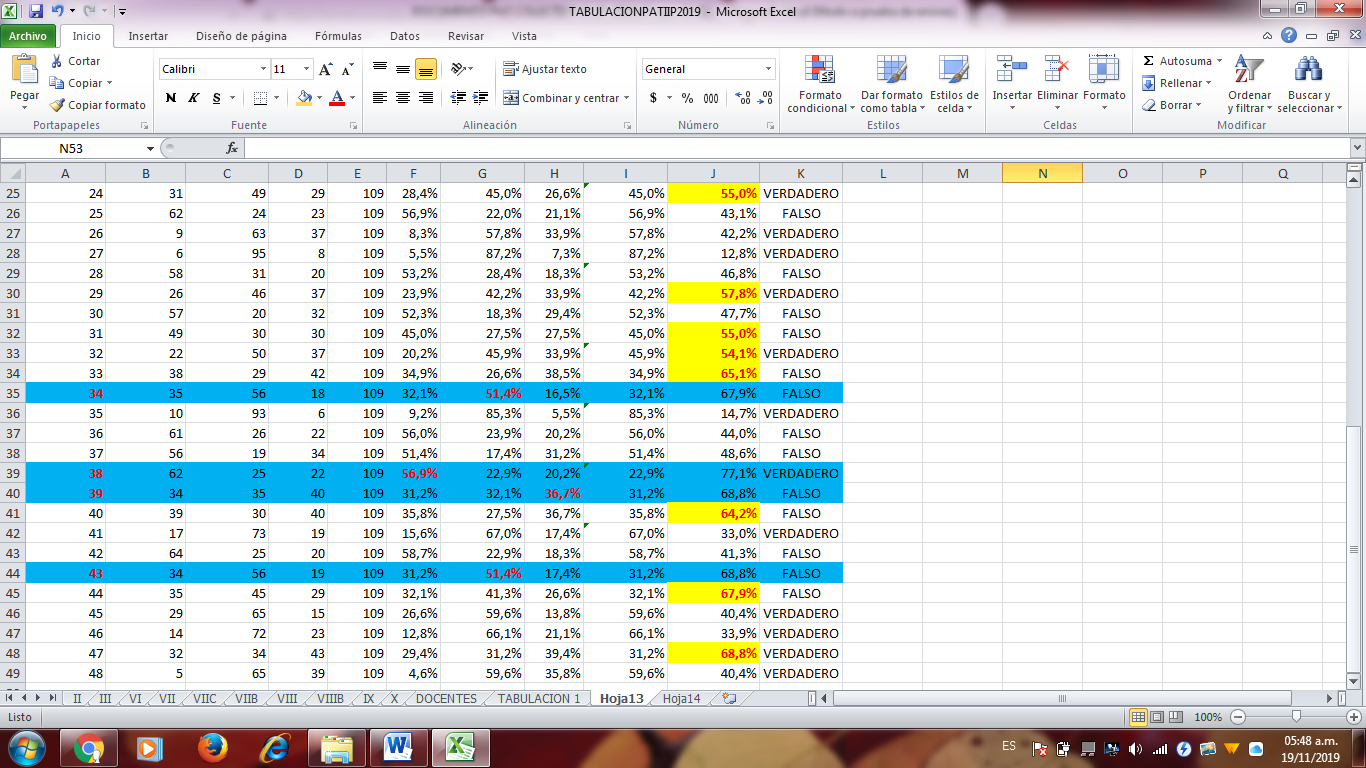 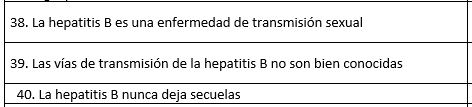 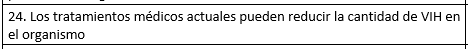 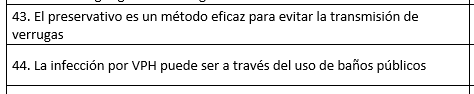 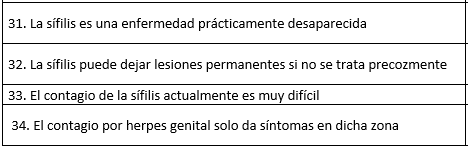 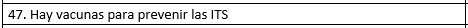 19
DISCUSIÓN
Gustavo de la Hoz Herrera Y COLS.
Luis Rafael y cols.
la mayoría de la población es de género femenino , además Los participantes presentan un alto grado de conocimiento acerca las ITS, sin embargo, hay desconocimiento de enfermedades tan importantes como el herpes genital Y la hepatitis.
Los estudiantes encuestados de segundo y tercer año de la carrera de medicina identificaron al VIH, sífilis y gonorrea en mayor medida que el resto de las ITS. Según la sintomatología, las ITS más identificadas fueron el papiloma seguido por la sífilis y el herpes simple tipo 2 tanto por los alumnos de tercero como por los de segundo Año.
20
Las infecciones de transmisión sexual y los estudiantes de Medicina, Multimed 2015; 19(1)ENERO-MARZO.
Biociencias • Volumen 8 • Número 2 • 47 - 53 • Julio-Diciembre 2013 • Universidad Libre Seccional Barranquilla
DISCUSION
Morales y cols.
Muestran que más de un 80 % de los jóvenes usan el condón y lo reconocen como método de protección para evitar las ITS, lo que indica diferencias altamente significativas dadas por un mejor conocimiento sobre la educación sexual, específicamente sobre el uso del preservativo en la prevención de las ITS, lo que se asemeja a nuestro estudio.
21
Morales IM, Sotes Martínez JR, Olaechea Lozano AM. Entrenamiento socio-psicológico para elevar el nivel de conocimiento sobre sexualidad en el Círculo de adolescentes. Seminario Internacional de Atención Primaria de la Salud. “Lecciones del siglo XX; Desafíos del siglo XXI”;
RECOMENDACIONES
Implementar  de manera mas frecuente estas tematicas en los desarrollos tematicos de la clinica para asi  Educar a los estudiantes sobre las manifestaciones de las its en cavidad oral, ademas de sus implicaciones y consecuencias para la salud con el fin de concientizar a la comunidad académica sobre la importancia de mantener una adecuada salud sexual y reproductiva y poder identificar manifestaciones orales en los pacientes de manera más acertada.
22
GRACIAS!
23